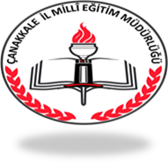 T.C.ÇANAKKALE VALİLİĞİİL MİLLÎ EĞİTİM MÜDÜRLÜĞÜ
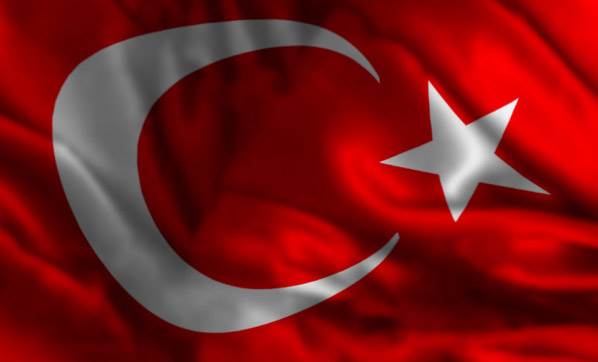 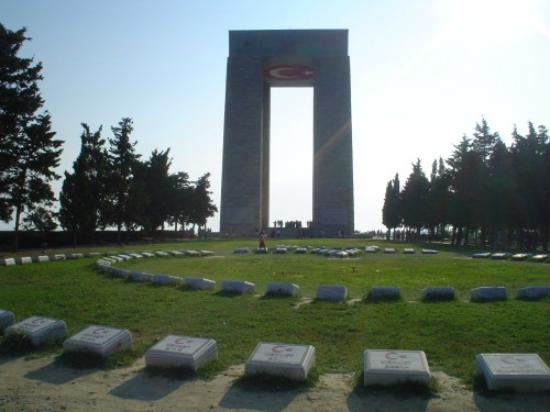 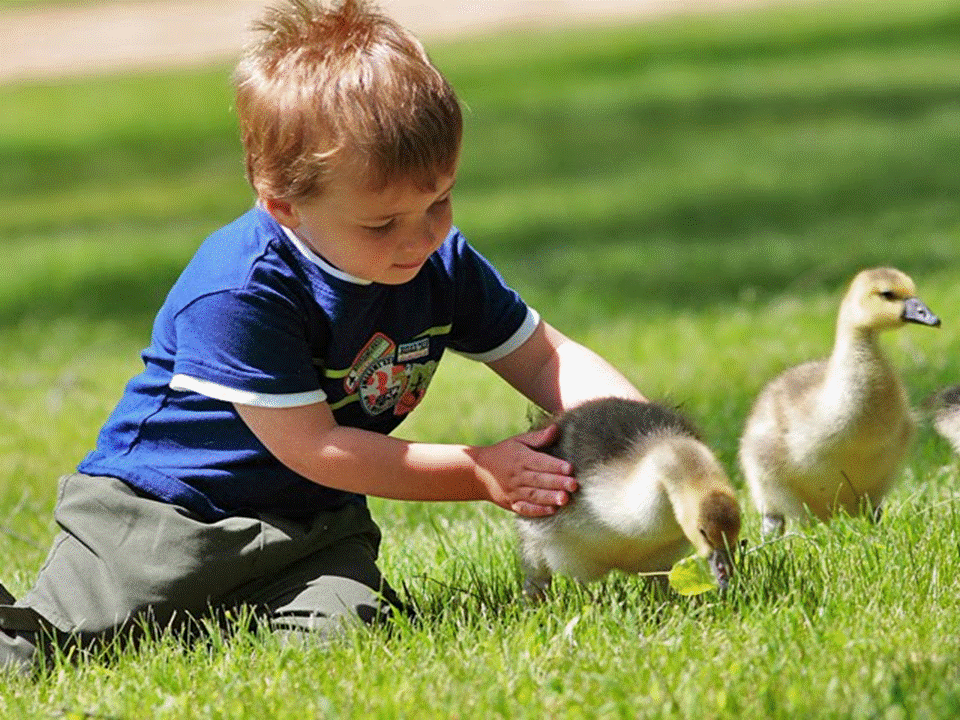 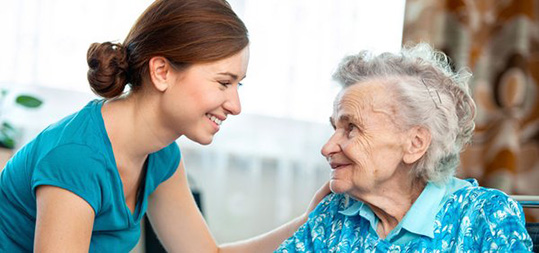 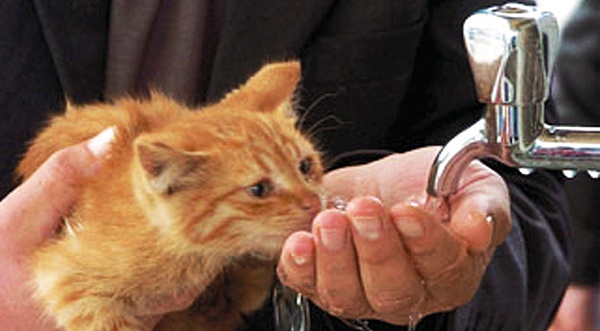 DEĞERLER EĞİTİM
2017-2018
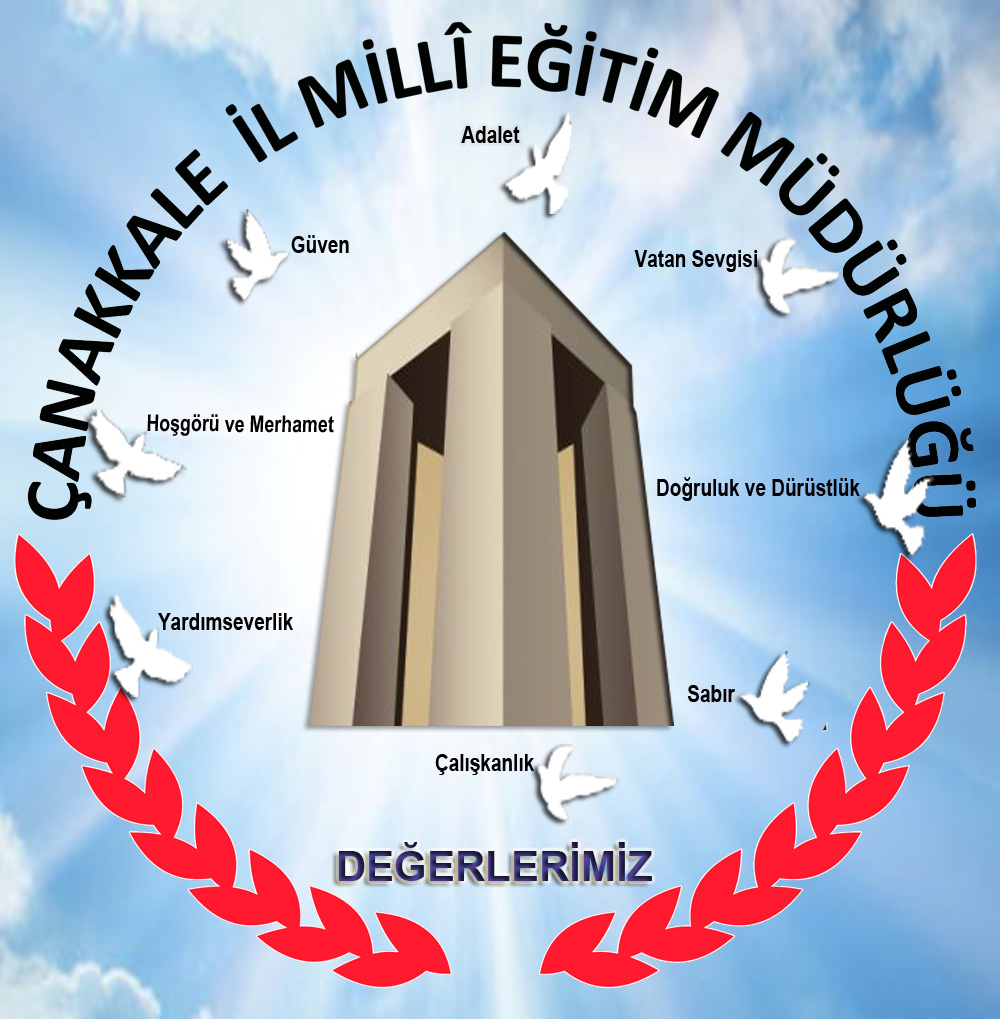 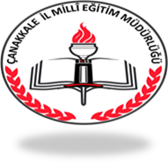 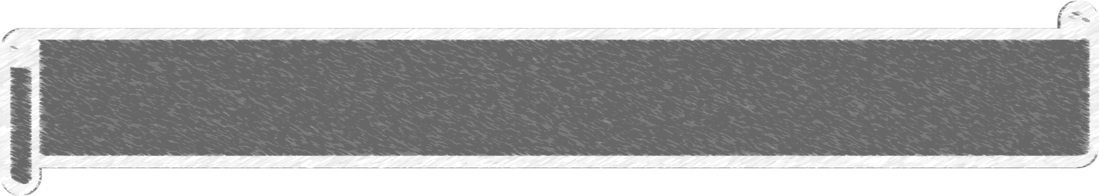 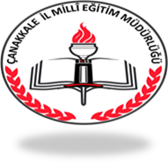 ÇADEP
ÇANAKKALE DEĞERLER EĞİTİMİ
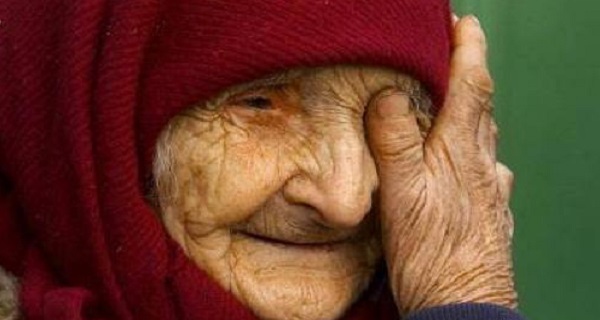 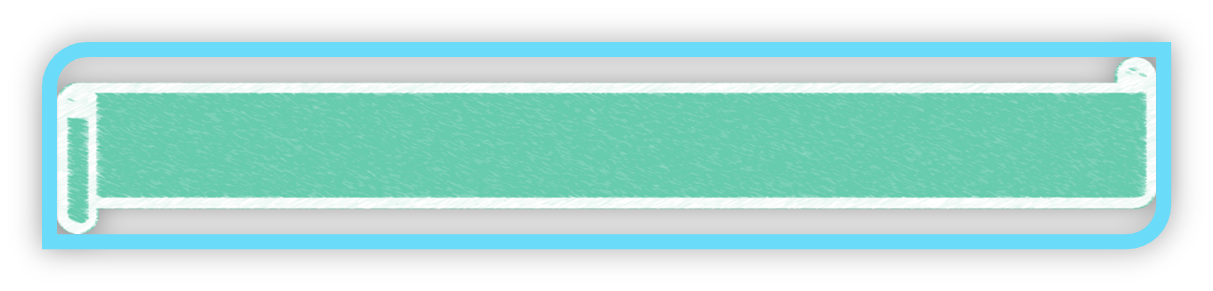 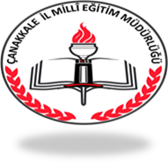 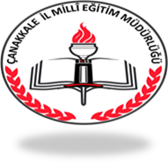 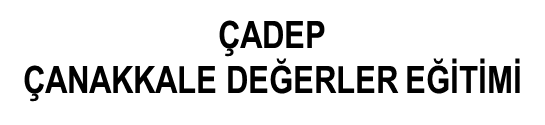 DEĞER NEDİR?

İnsanların çoğunluğu tarafından üzerinde uzlaşılan ve paylaşılan ideal davranış standartlarıdır.
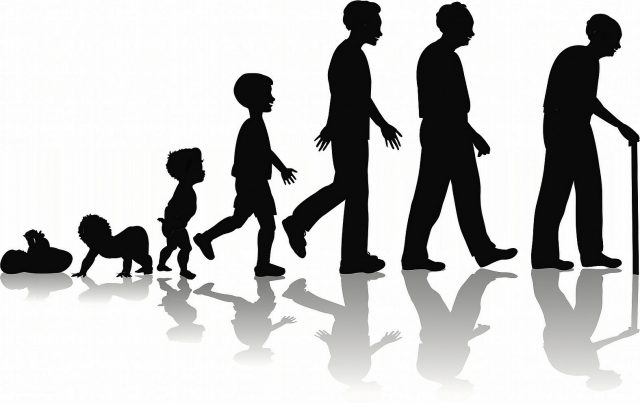 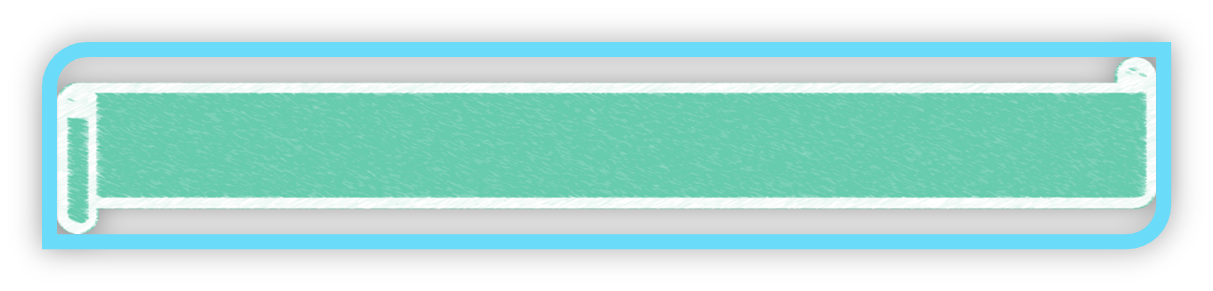 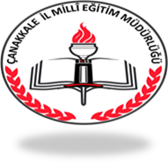 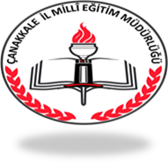 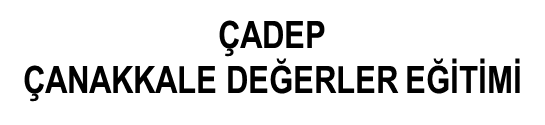 DEĞERLER EĞİTİMİ NEDİR?
Birey, ilerki dönemlerinde kişiliğini, bakış açısını, davranışlarının yönünü belirleyecek temel ölçütler olarak işlev görecek değerleri yaşarken kazanır.
Bu yüzden bireyin belirli değerlerin farkına varması, yeni değerler üretmesi, benimsemesi ve kişiliği ile özleştirerek davranışsal olarak sergilemesi başlı başına eğitiminin sonucudur ki buna eğitimde «Değerler Eğitimi» denir.
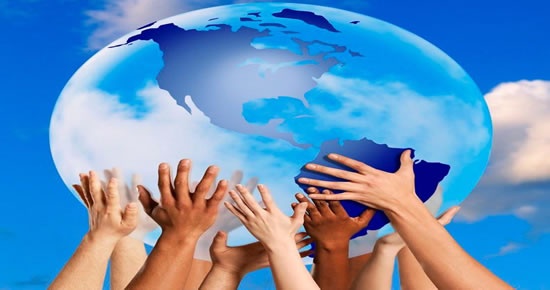 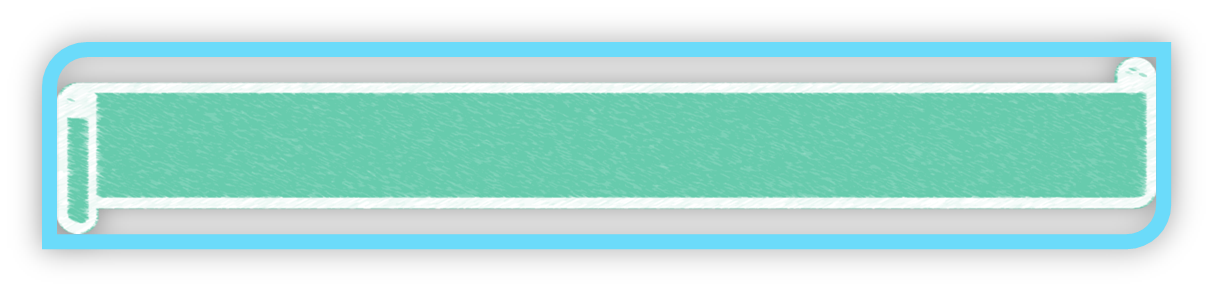 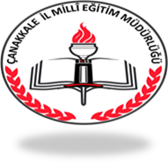 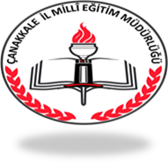 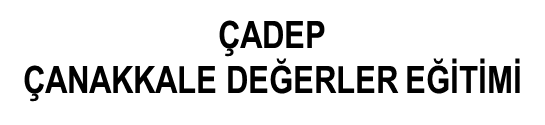 Kişiliğin temellerinin atıldığı okul öncesi dönemden itibaren değerler eğitiminin kazandırmasına yönelik eğitim çalışmaları yapılarak, bu dönemden itibaren çocuklarda ki değerlerin içselleştirilerek kazandırılması gerekir.
Ancak, çocuğun ailesiyle geçirdiği sürenin gittikçe azalması, boşanmaların artması ve teknolojik aletlerin bilinçsizce kullanılması gibi belli başlı toplumsal nedenlerden dolayı aileler çocuklarına değerler eğitiminin kazandırılmasında yetersiz kalabilmektedirler.
Bu nedenle günümüzde değerler eğitimi, eğitimimizin en önemli hedefleri arasında yer almaktadır.
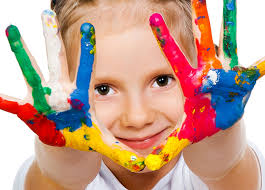 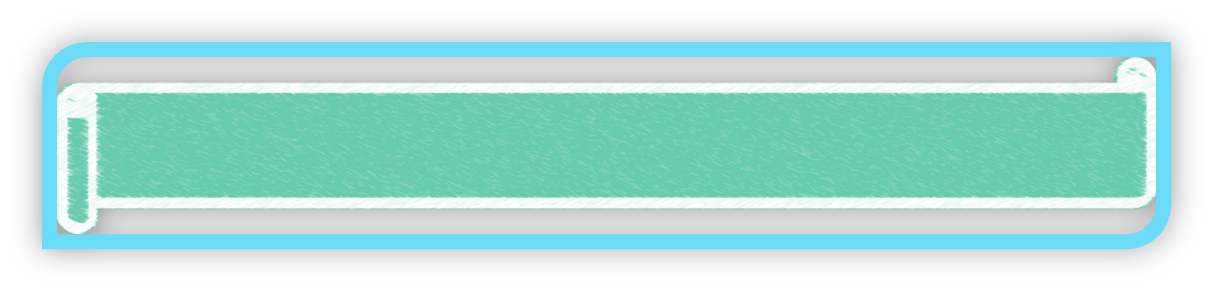 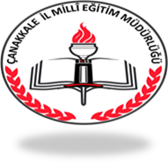 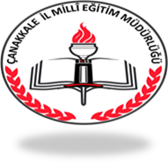 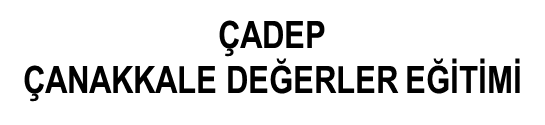 Değerler eğitimi; ahlaki, kültürel, ruhsal, toplumsal ve bireysel alanlara ilişkin uygun duyarlılık geliştirmeyi ve bunları içselleştirmeyi içerir.
Bireylerin değerlere ilişkin edindiği bilgiler, hayatları boyunca yanlarında taşıyacakları erdemleri oluşturur.
Değerler eğitimi, toplumsal değişim içerisinde sorumluluklarını yerine getiren, olumlu kişilik özelliklerine sahip, doğru ve yanlışın ayırt edilmesine yardımcı olan inançlardır.
Günümüz olayları, bir çok veli ve eğitimciye akademik başarının tek başına yeterli olamayacağını, öğrencinin bilgi anlamında dolu olmasının onu hayatta başarılı kılmaya yetmeyeceği gerçeğini öne çıkarmamıza neden olmuştur.
Değerler eğitimi; hayatımızın olmazsa olmazları olan saygı, sevgi, ahlaki değerler, insan ilişkilerine özen gösterebilme, nezaket kurallarına uyabilme, iç disiplin ve düzen gibi kavramları ön plana çıkarmaktadır.
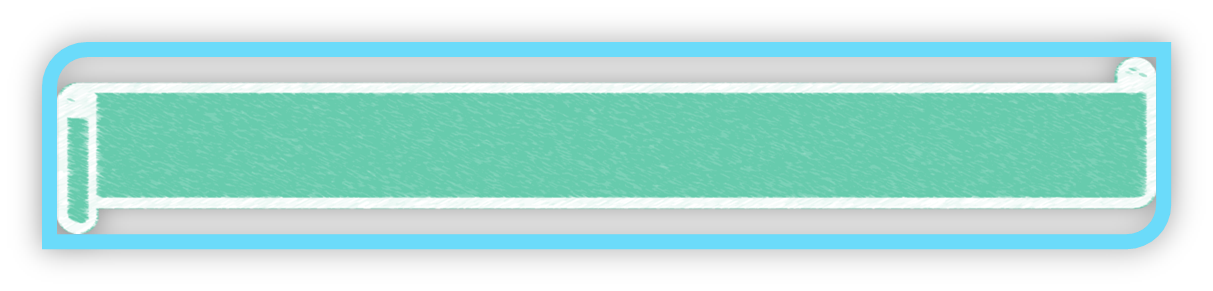 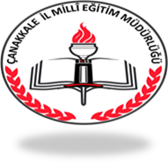 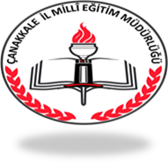 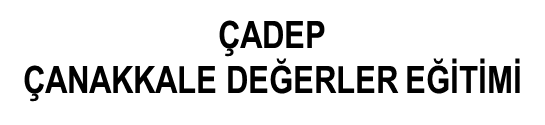 Yenilenen müfredatın ana odağını değerler ve değerler eğitimi oluşturmaktadır.

On (10) kök değer, ders konularının içeriğine katılmıştır ki, bu durum da etkili bir değerler eğitiminin verilebilmesi için planlı eğitim çalışmalarının yapılması gerekliliğini zorunlu kılar.
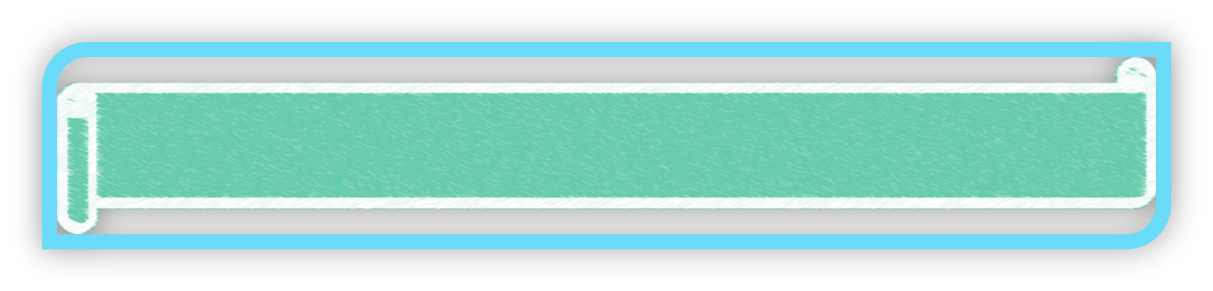 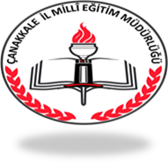 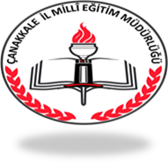 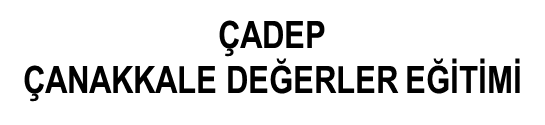 PROJENİN AMACI
Geleceğimizin teminatı çocuklarımızın ve gençlerimizin;
Milli, Ahlaki ve Kültürel Değerlerini Özümseyen, Evrensel Değerlerine Bağlı, Vatan, Millet ve Bayrak Sevgisi ile dolu, vizyon sahibi bireyler olarak yetiştirilmelerine  destek olmak projenin  amaçlarıdır.

Çanakkale İl Milli Eğitim Müdürlüğü olarak il merkezi ve ilçelerindeki okul öncesi, ilkokul ve ortaokul öğrencilerinin; yeteneklerini tanıyarak, kendilerini keşfetmeleri ve değerler konusundaki kazanımlarını hayatlarında doğru olarak benimsemelerine yönelik çalışmaların yapılması düşünülmüştür.
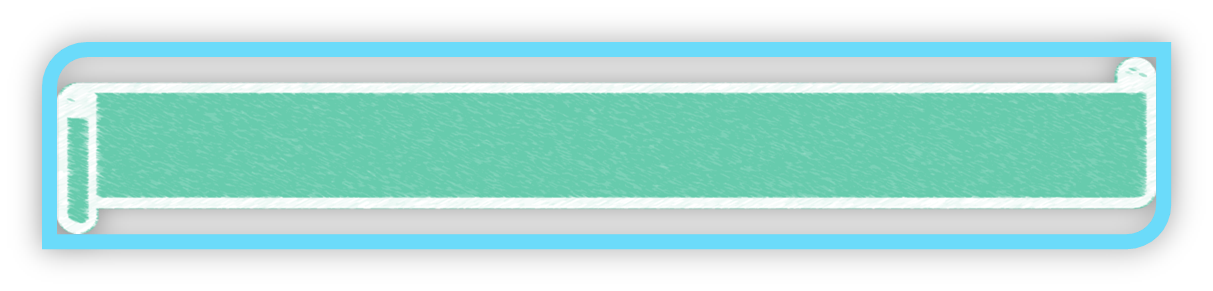 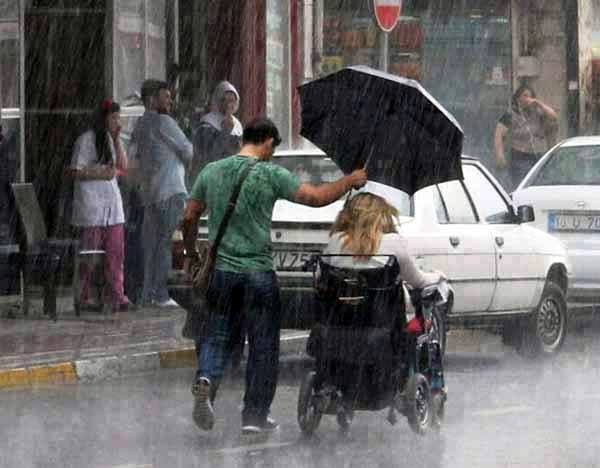 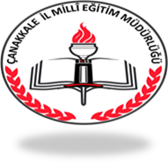 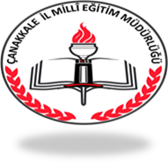 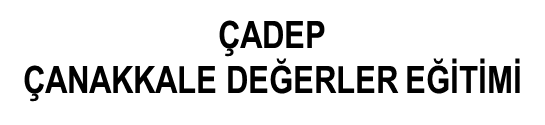 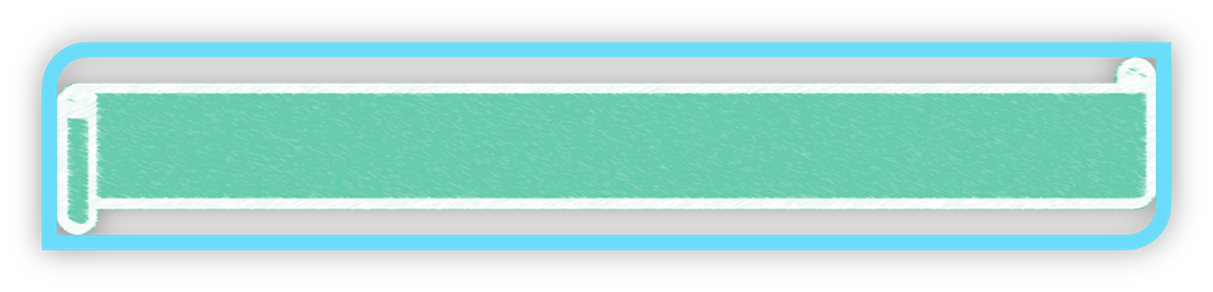 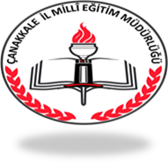 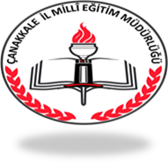 ÇADEP
ÇANAKKALE DEĞERLER EĞİTİMİ
PROJENİN HEDEFLERİ
Vatan, Millet ve Bayrak sevgisi ile yüreği dolu olan bireyler yetiştirmek,

Kazanılan değerlerin davranışa dönüşerek olumlu kişilik özelliklerine sahip bireyler yetişmesine yardımcı olmak.

Var olan temel değerleri pekiştirmek. 

Bireysel, ahlaki, kültürel ve toplumsal alanlarda duyarlılık sahibi bireyler yetiştirmek
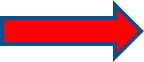 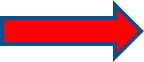 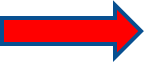 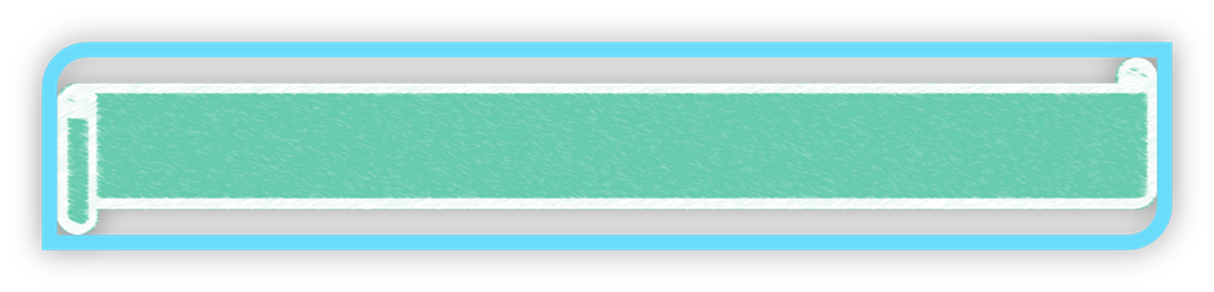 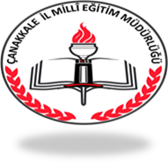 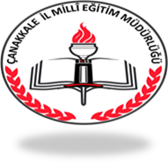 ÇADEP
ÇANAKKALE DEĞERLER EĞİTİMİ
Akademik becerilerin yanı sıra ilgi ve yetenekleri doğrultusunda 
«iyi insan », » iyi vatandaş», olabilmeleri için gerekli olan bilgi, beceri tutum ve davranışları kazanmalarına yardımcı olmak,

Bireylerin doğuştan getirdikleri iyi yönlerini ortaya çıkarmak,
Temel insani değerlerini benimsemiş bireylerin yetişmesine fırsat vermek,

Değerler eğitiminin okul-aile işbirliği ile paralel işlenmesini sağlamak
Projenin hedeflerini oluşturmaktadır.
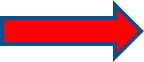 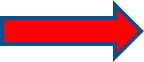 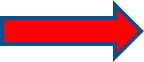 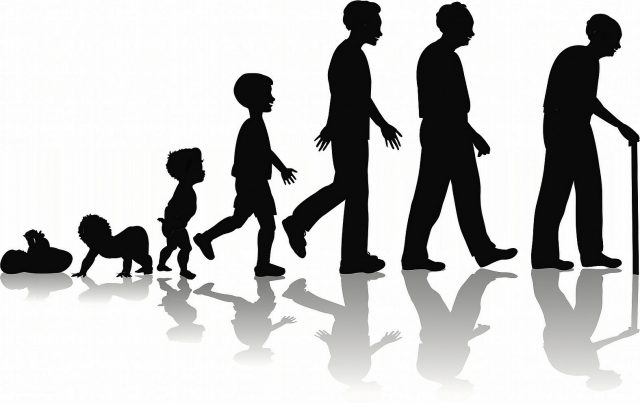 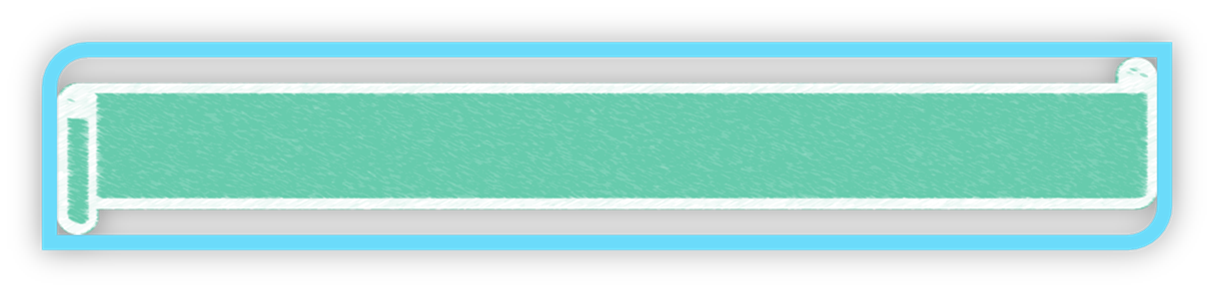 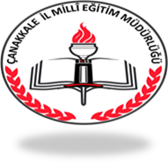 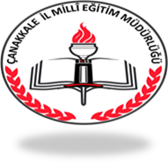 ÇADEP
ÇANAKKALE DEĞERLER EĞİTİMİ
ÇADEP PROJE YÜRÜTME KURULU
İL MİLLİ EĞİTİM MÜDÜRÜ                 OSMAN ÖZKAN
       İL MİLLİ EĞİTİM ŞUBE MÜDÜRÜ       IŞIL KORKMAZ
       PROJE YÜRÜTME KOMİSYON ÜYELERİ
       AR-GE PROJE EKİBİ
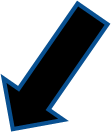 İLÇE PROJE YÜRÜTME KURULU

İLÇE MİLLİ EĞİTİM MÜDÜRÜ
İLÇE MİLLİ EĞİTİM ŞUBE MÜDÜRÜ
OKUL YÖNETİCİLERİ
REHBER ÖĞRETMEN
OKUL PROJE YÜRÜTME KURULU

Okul düzeyinde, Okul Müdürü ve rehber öğretmeninde aralarında olacağı öğretmen ve öğrenci temsilcilerinden oluşacak en az 5 kişilik proje ekibinin kurulması.
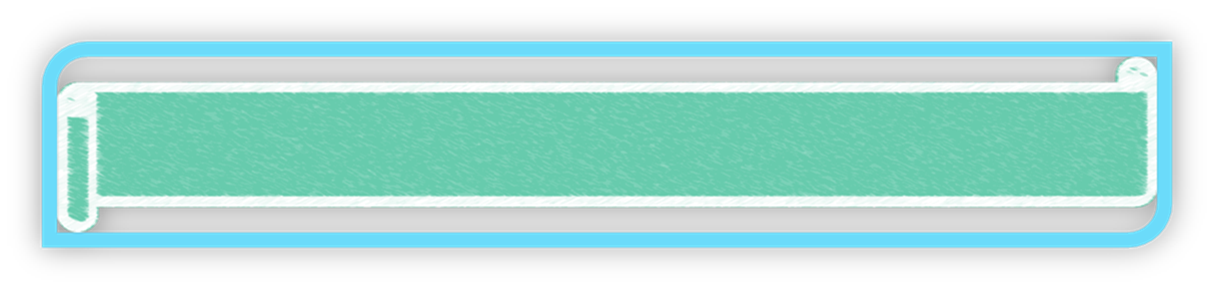 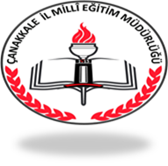 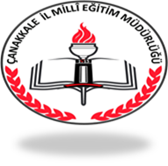 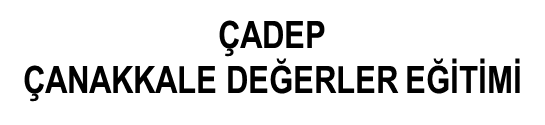 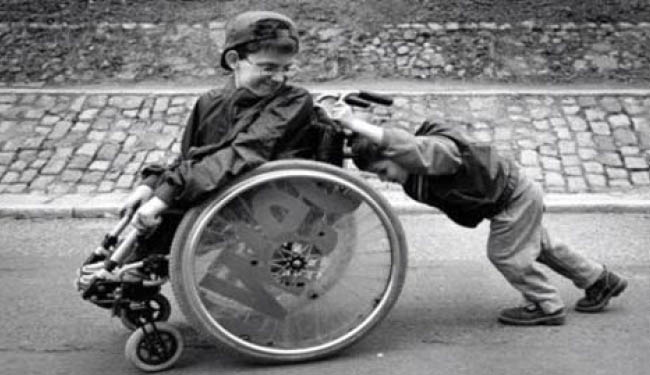 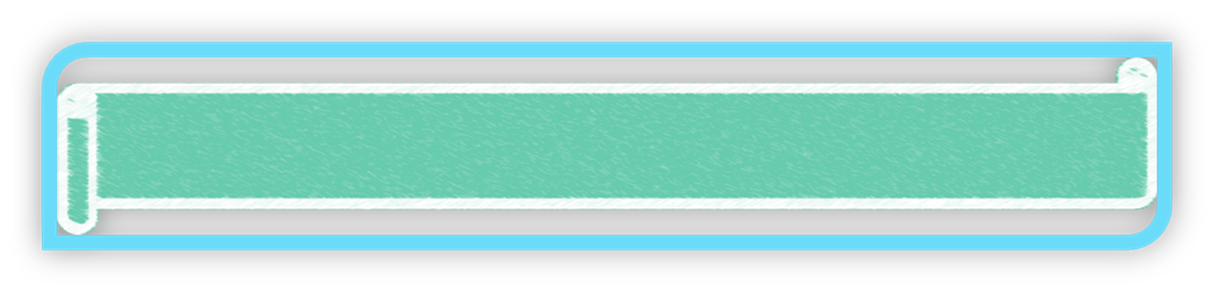 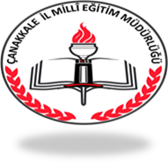 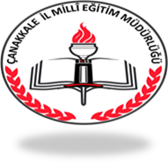 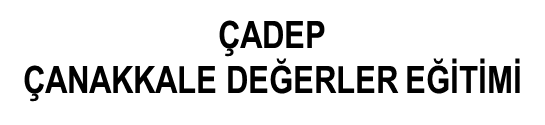 VATAN SEVGİSİ
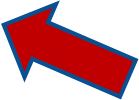 HOŞGÖRÜ 
VE 
MERHAMET
ADALET
VE
 ÇALIŞKANLIK
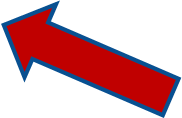 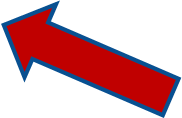 DEĞERLERİMİZ
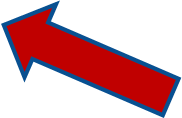 DOĞRULUK
VE
DÜRÜSTLÜK
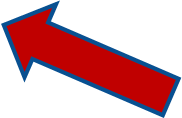 YARDIMSEVERLİK
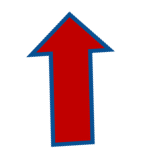 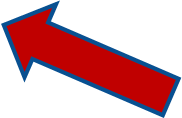 SABIR
GÜVEN
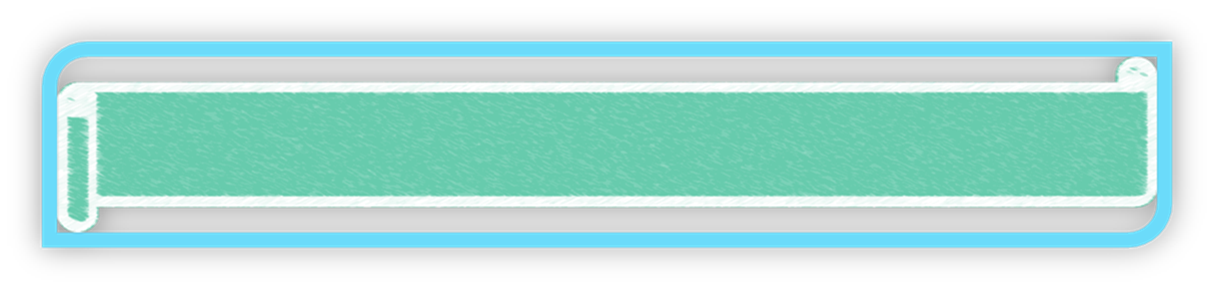 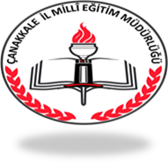 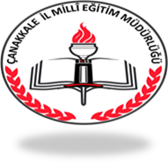 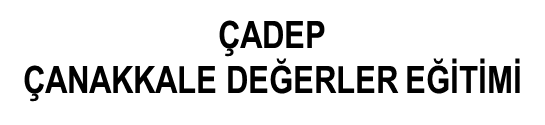 PROJE   DEĞERLERİMİZ
VATANSEVERLİK

1-Vatan sevgisi
2-Millet sevgisi
3-Bayrak sevgisi
4-Vatanımıza karşı sorumluluklarımız
5-Millî, manevi ve kültürel değerlerimiz


HOŞGÖRÜ-MERHAMET   
  
 1-Hoşgürülü ve iyimser olma
2-Merhametli olma
3-Olumlu düşünme
4-Empati
5-Farklılıklara karşı hoşgörü
YARDIMSEVERLİK

1-Paylaşımcılık
2-Dayanışma
3-Cömertlik
4-Fedakarlık
5-Misafirperverlik
DOĞRULUK-DÜRÜSTLÜK

1-Cesaret
2-Doğruluk
3-Dürüstlük
4-Adil olma
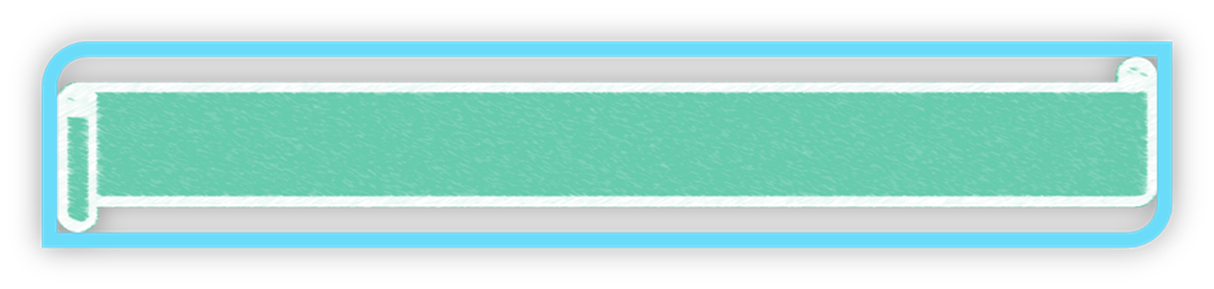 ADALET VE ÇALIŞKANLIK

1-Adalet kavramının insan hayatındaki yerini bilme
2-Başkalarına karşı adil olma
3-Dürüst olma
4-Adaletli olma
5-Sorumluluklarını yerine getirme
6-Hedef belirleme
7-Dayanışma
8-Zamanı etkin kullanma
9-Başarı

GÜVEN

1-Kendine güvenme
2-Başkalarına güvenme
3-Kendini ifade edebilme
4-Hedef belirleme
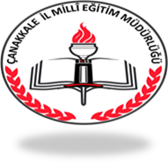 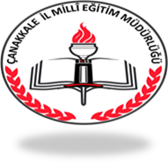 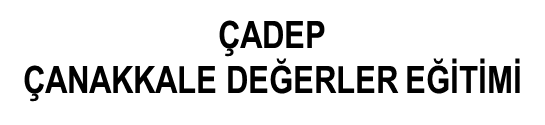 DOĞRULUK-DÜRÜSTLÜK

1-Cesaret
2-Doğruluk
3-Dürüstlük
4-Adil olma
SABIR

1-Hoşgörü
2-Samimiyet
3-Azim ve Kararlılık
4-Özdenetim
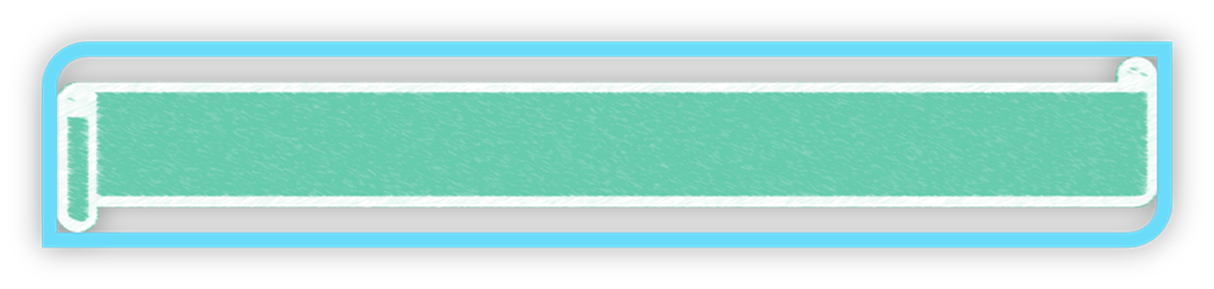 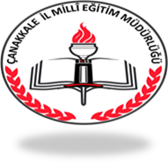 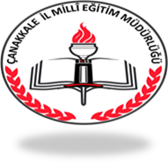 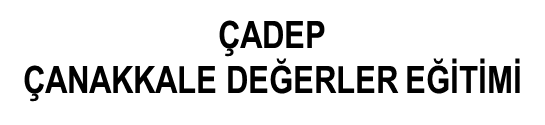 AYLIK DEĞERLERE AİT  YILLIK ÇALIŞMA PLANI
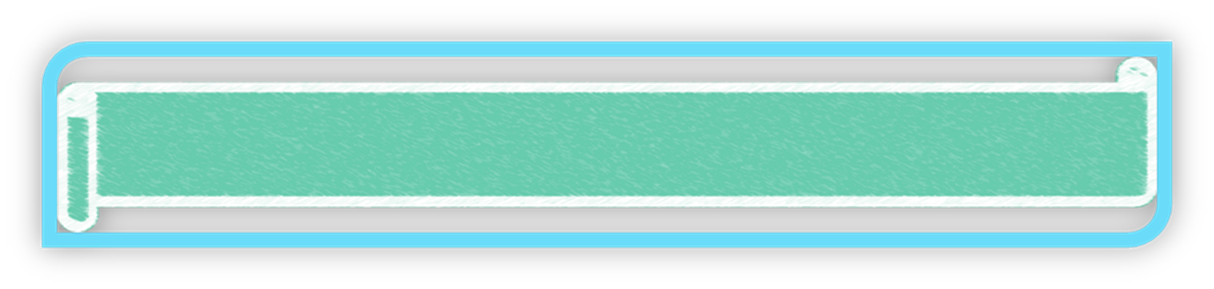 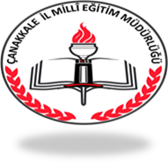 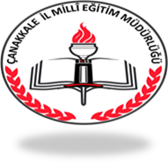 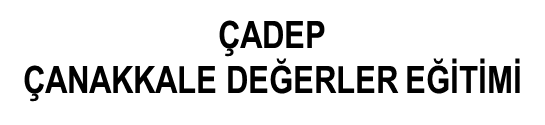 BELİRLENEN DEĞERLERİN ÇOCUKLARA KAZANDIRILABİLMESİ 
 İÇİN OKULLARDA YAPILABİLECEK FAALİYETLER;

1. Panolara değerlerle ilgili güzel sözler asmak.
2. Sınıf içi etkinliklerde bu değerleri öne çıkarmak.
3. Okul ve okul çevresinde çocukların değerle ilgili saha araştırmaları yapmalarını sağlamak.
4. Okulu, dikkatleri konu üzerinde yoğunlaştıracak görsel malzemelerle donatmak.
5. Okul genelinde ve sınıflarda proje çalışmaları gerçekleştirmek.
6.Yapılacak değişik çalışmalar sonucu ortaya çıkan ürünlerin okul içinde oluşturulacak «Değerler Koridorunda « sergilemek.
7. Okul personelini değerlerle ilgili olarak bilinçlendirmek.
8. Duvar gazeteleri, broşürler ve benzeri basılı materyaller hazırlamak.
9. Okul bülteninde veya dergisinde o dönemde öne çıkan değeri gündeme getirmek.
10. Büyüklerimize, tanınmış kişilere mektup yazmak, kart atmak  ve huzur evi ziyaretleri  yapmak.
11. Değerlerle ilgili gönüllü öğrencilerin yer aldığı tiyatro etkinlikleri düzenlemek.
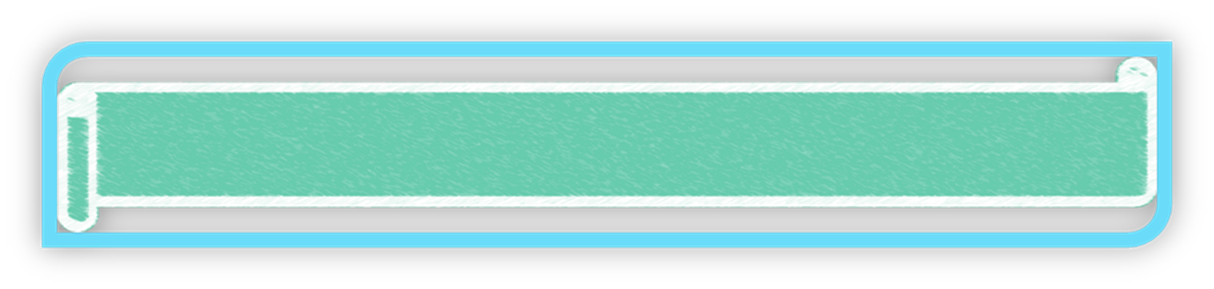 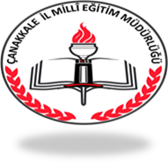 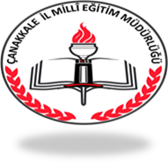 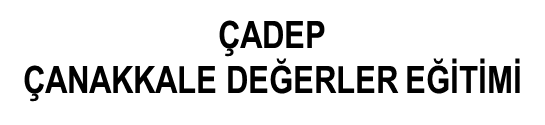 YAPILACAK  İŞ VE İŞLEMLER

1. Ayın değeri ile ilgili öğretmenlere bilgi verilir.
2. Hangi etkinliklerde ne kadar sürede değer eğitimine yer verileceği planlanır ve Aylık
    çalışma planı hazırlanır.
3. Ayın  değeri plan doğrultusunda işlenir.
4. Aylara ait etkinlik / etkinlikler belirlenir.
5. Ay içinde yapılacak sınıf içi etkinlikleri planlanır.
6. Ay içinde yapılacak okul etkinlikleri planlanır.
7. Ay içinde Aileye yönelik yapılacak çalışmaların planlanır.
8. Bir önceki ay işlenmiş olan ayın değeri ile ilgili velilere bilgi verilir.
9. Ailelere, aile bilgilendirme ve katılım mektubu yazılır.
10. İhtiyaç duyulan materyaller belirlenir ve temin edilir.
11. Ayın Değeri ile ilinti kurulacak şekilde belirli gün ve haftalara ait çalışmalar planlanır.
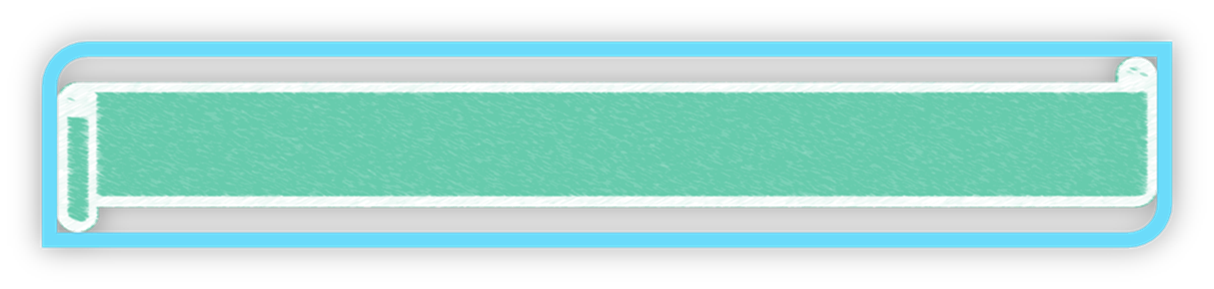 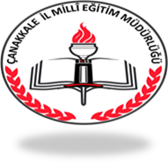 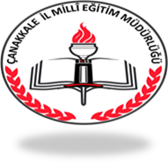 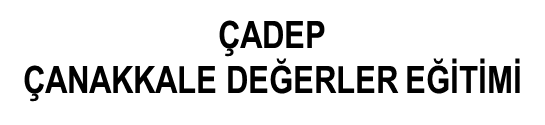 12. Sınıf içinde ayın değeri işlenir.
13. Okul genelinde ayın değeri işlenir.
14. Okul köşeleri hazırlanır.(değerler ağacı, pano vb)
15. İşlenen Değerler ile ilgili dönütler toplanır ve değerlendirilir.
16. İşlenen değer sonraki dönemlerde ara ara tekrar edilir.
17. Tüm evrak ve belgeler toplanarak arşivlenir.
18. Bir sonraki değerlere yönelik çalışmalar başlatılır.
19. Dönem sonu raporu hazırlanır.
20. Eksiklikler ve aksaklıklar belirlenir.
21. Dönem sonunda belirlenen eksiklik ve aksaklıkların giderilmesi çalışmaları yapılır.
22. Tüm evrak ve belgeler toplanarak arşivlenir.
23. Yılsonu işlemleri yapılır.
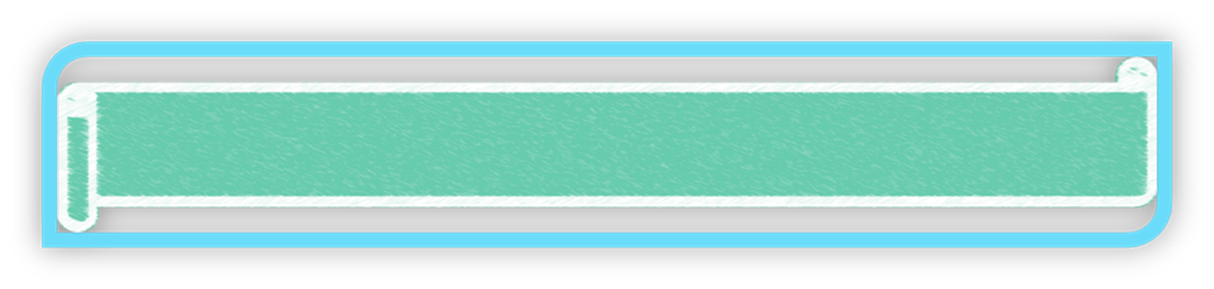 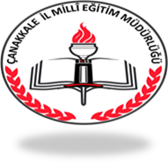 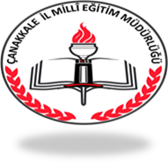 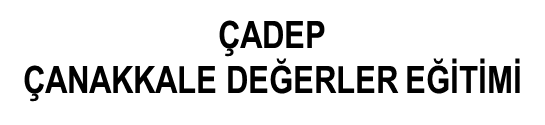 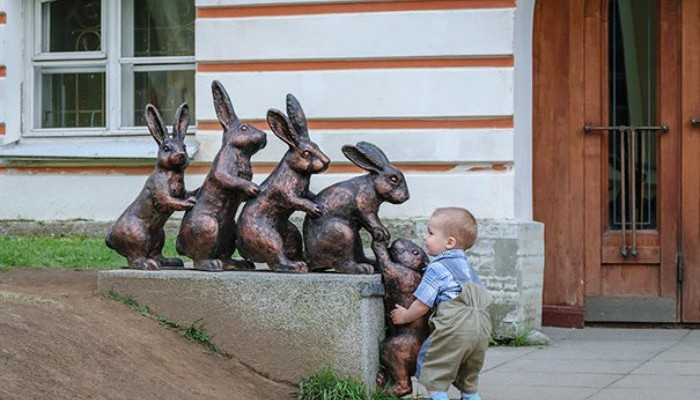 TEŞEKKÜR EDERİZ